Wilms Tumor & Neuroblastoma
Supervised by : Dr-Randa alqaisi

Presented by : - Ahmed Abu-Alftuh
                     - Taqwa Maher
                     -Yousef Al-smadi
                     - Marah Hatem
                     - Fouad Dandal
Malignant tumors
Pediatric malignancies differ greatly from adult malignancies in both prognosis and distribution by histology and tumor site.
Hematopoietic system 40%
-- Leukemias
-- Lymphomas
CNS 30%– Medulloblastoma, ependymoma
Neural crest – Neuroblastoma
Kidney - Wilms tumor
Liver - Hepatoblastoma
Eye – Retinoblastoma
Soft tissues – Rhabdomyosarcoma
Bones –Ewing Sarcoma
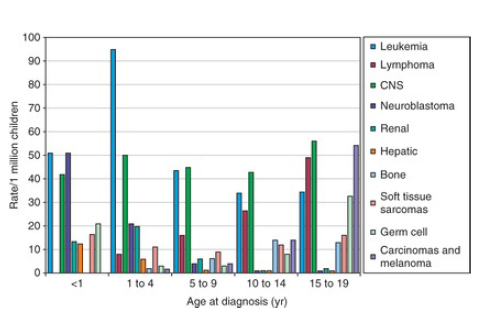 Preponderance of Cancer
Leukemia is the most common childhood cancer
Brain tumors are second most common
Lymphomas are the third most common
Then solid tumors outside the CNS:
 Neuroblastoma - neural crest derived
 Wilms - renal tumors and syndromes
 Bone tumors
 Rhabdomyosarcoma - soft tissue sarcomas
Wilms Tumor
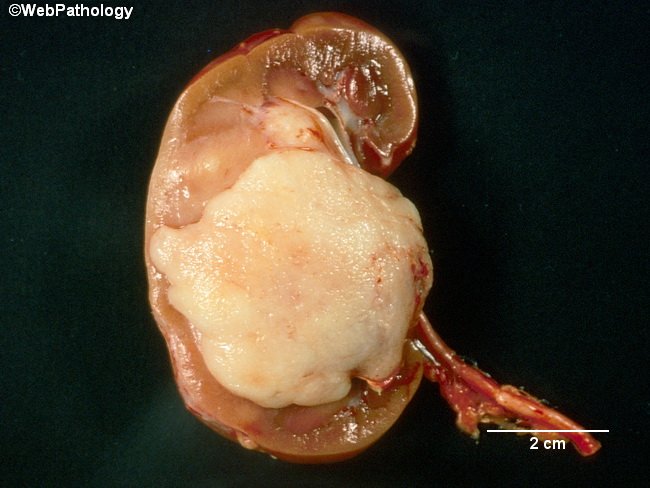 Wilms tumor, also known as nephroblastoma is malignant tumor of the kidneys that typically occurs in children. Dr. Max Wilms the German surgeon (1867–1918) first described this kind of tumor.
the most common primary malignant renal tumor of childhood.
It is the second most common malignant abdominal tumor in childhood after neuroblastoma.
Epidemiology
Wilms tumor accounts for 6% of pediatric malignancies and >95% of kidney tumors in children.
Approximately 75% of the cases occur in children <5 yr old, with a peak incidence at 2-3 yr.
It can arise in one or both kidneys;

. The male/female ratio is 0.92 to 1 in unilateral disease and 0.6 to 1 in bilateral disease.
Cont..
Most cases are sporadic, but approximately 2% of patients have a family history.

Wilms tumor is observed in the context of hemihypertrophy, aniridia,genitourinary anomalies, and a variety of rare syndromes 
Syndromes Associated With Wilms Tumor
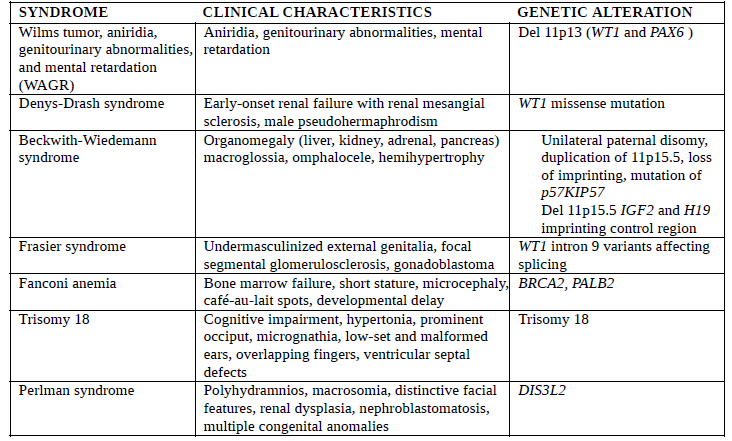 Aniridia
Etiology
Unknown
Wilms tumor is thought to be derived from incompletely differentiated renal mesenchyme.
nephrogenic rests

Multiple Wilms tumor or WT genes have been identified( WT1.. WT2)
Clinical presentation
Taqwa mawajdeh
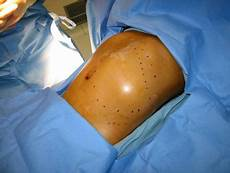 Abdominal mass
The most common initial clinical presentation for Wilms tumor is the incidental
discovery of an asymptomatic abdominal mass by parents while bathing or
clothing an affected child or by a physician during a routine physical examination
 At presentation, the mass can be quite large, because
retroperitoneal masses can grow unhampered by strict anatomic boundaries.
Functional defects in paired organs such as the kidney, with good functional
reserve, are also unlikely to be detected early
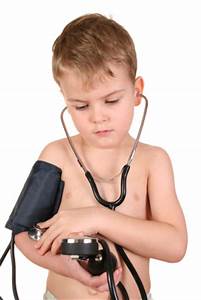 Hypertension
Hypertension is present in about 25% of patients at presentation and has been
attributed to increased renin activity
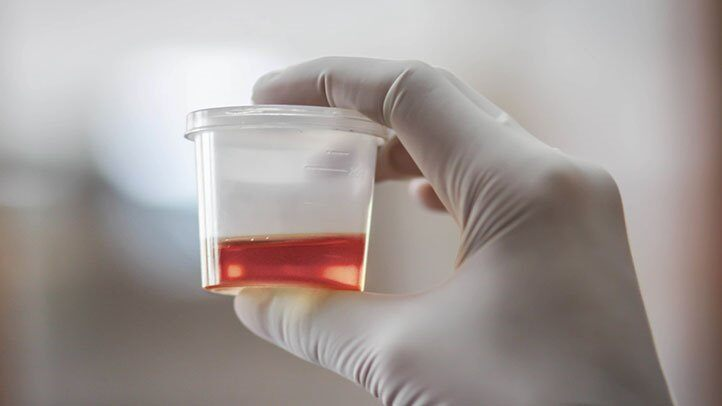 Gross painless
Hematuria 
18%
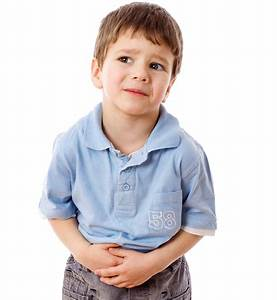 Abdominal
 pain
40%
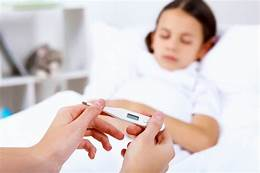 constitutional symptoms such as fever, anorexia, and
weight loss
Anemia ???
rapid abdominal enlargement and anemia occur because of bleeding into the renal parenchyma or
pelvis.

Patients might also have
microcytic anemia from iron deficiency or anemia of chronic disease,
polycythemia, elevated platelet count, and acquired deficiency of von
Willebrand factor or factor VII deficiency.
Wilms tumor thrombus extends into the inferior vena cava (IVC) in 4–10% of  patients and rarely into the right atrium; dislodgment of the intravascular tumor may produce a fatal 
pulmonary embolism
Diagnosis
An abdominal mass in a child should be considered malignant until diagnostic imaging, laboratory findings, and pathology can define its true nature
Abdominal US helps differentiate solid from cystic
masses. Wilms tumor might show focal areas of necrosis or hemorrhage and hydronephrosis because of obstruction of the renal pelvis by the tumor. US with Doppler imaging of renal veins and the IVC is a useful first study to identify
Wilms tumor, evaluate the collecting system, and demonstrate tumor thrombi in
زthe renal veins and IVC
CT is useful to define the extent of the disease, integrity of the contralateral
kidney, and metastasis
Chest CT to screen for pulmonary
metastasis and is preferably performed before surgery.
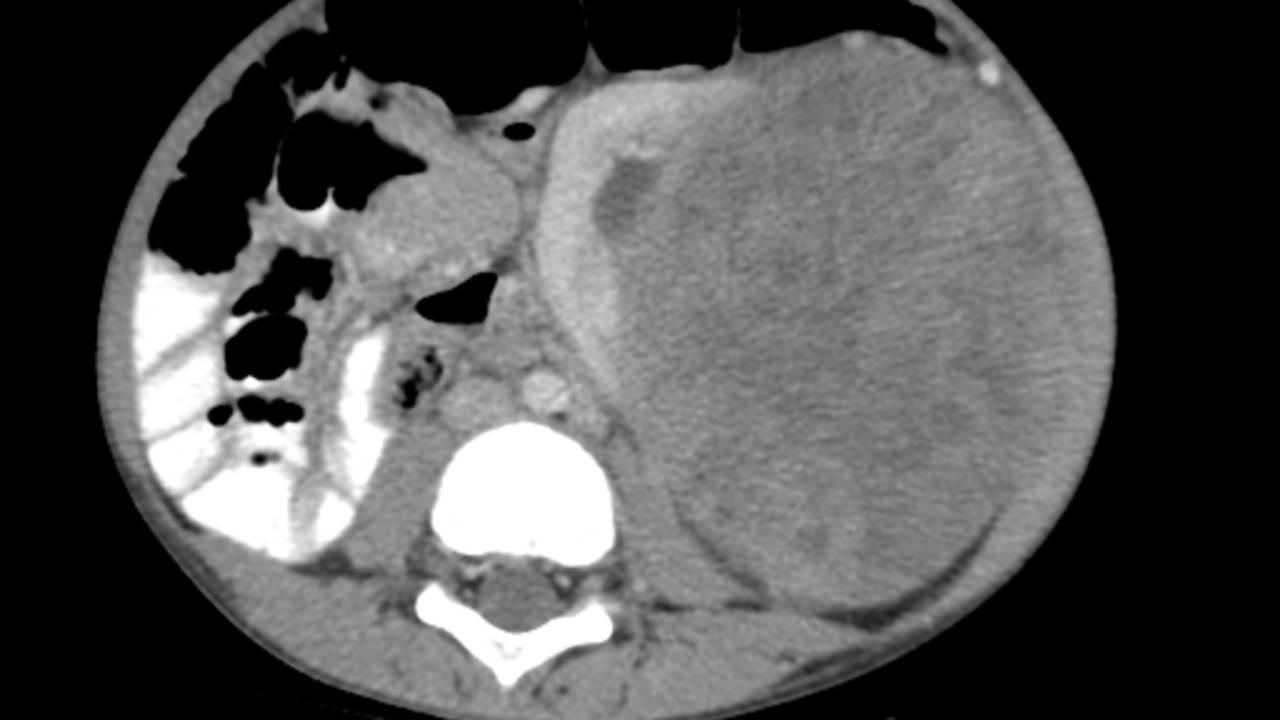 MRI is not routinely used. 

MRI may be helpful in defining an
extensive tumor thrombus that extends up to the level of the hepatic veins, or even into the right atrium, and to distinguish Wilms tumor from nephrogenic rests
-A bone scan to look for bone metastasis.

- Brain imaging with CT or MRI is also obtained in cases of clear cell sarcoma or
rhabdoid tumor of the kidney because these tumors can spread to the brain

- (PET)/CT scanning
Biopsy ??
should be performed in cases of unusual presentation 
1- >10 yr old
2- signs of infection , inflammation 
3- unusual imaging findings
 (significant adenopathy, no renal
parenchyma seen, intratumoral calcification).
A 3-year-old boy is brought to the physician for evaluation of an abdominal "swelling"
discovered by his mother during bathing. He has no pain or changes in appetite.
Review of systems is negative. He was recently treated with antibiotics for streptococcal
pharyngitis but has no other medical problems. Weight and height have been tracking
along the 75th percentile. Vital signs are normal. Examination shows a well-appearing,
well-nourished boy. A firm, non-tender mass is palpable in the left abdomen. Urinalysis
results are as follows:
What is the most likely 
diagnosis?

A-Neuroblastoma
B- Poststreptococcal glomerulonephritis
C- Pyelonephritis
D-Renal cell carcinoma
E- Wilms tumor (nephroblastoma
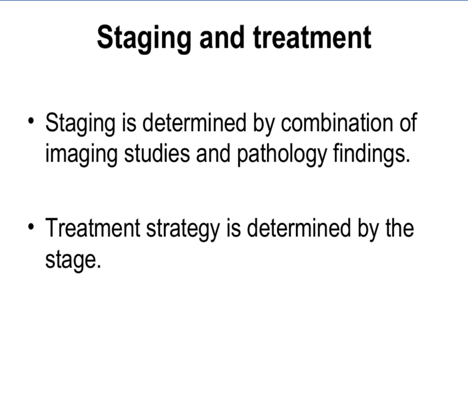 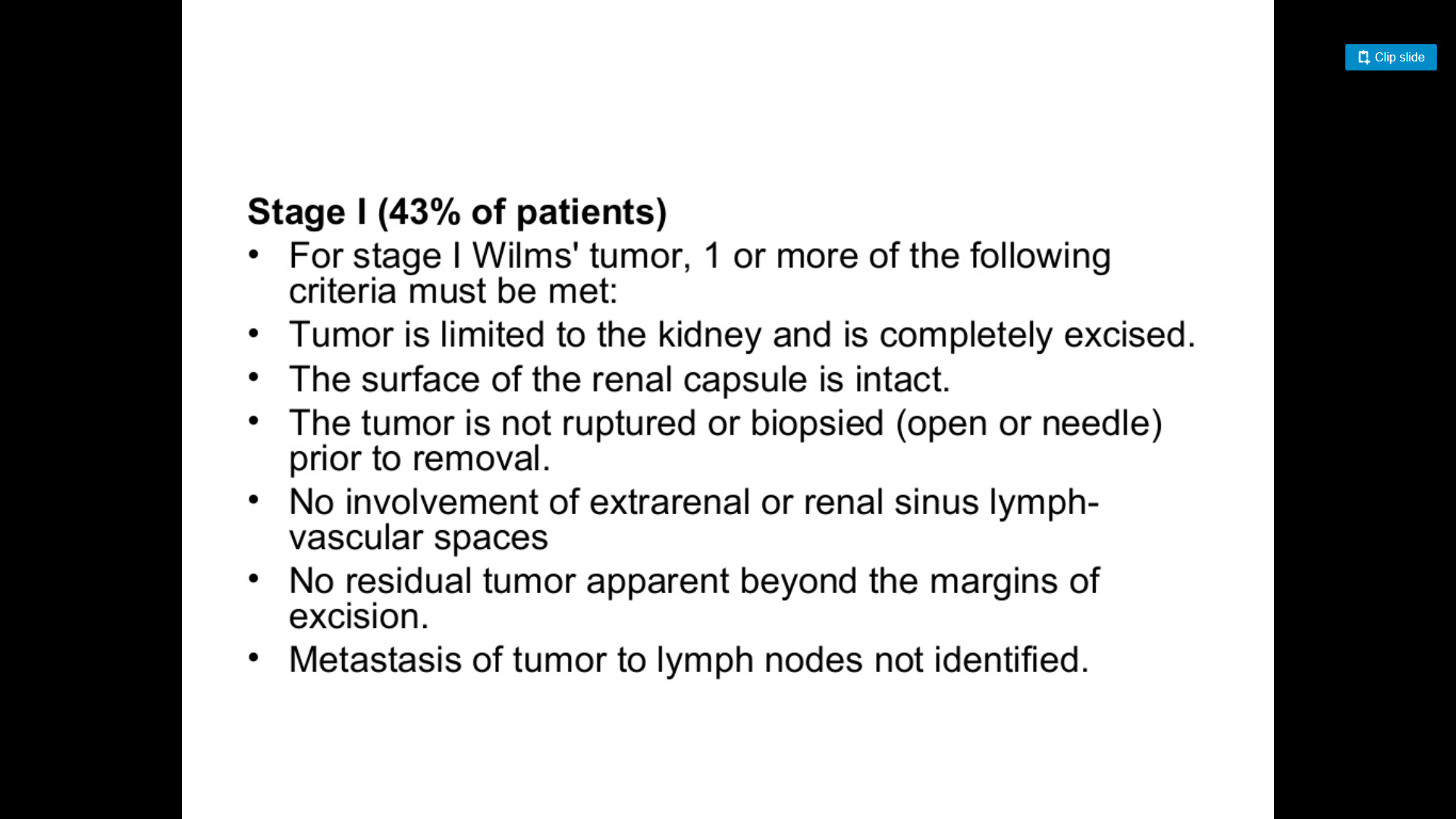 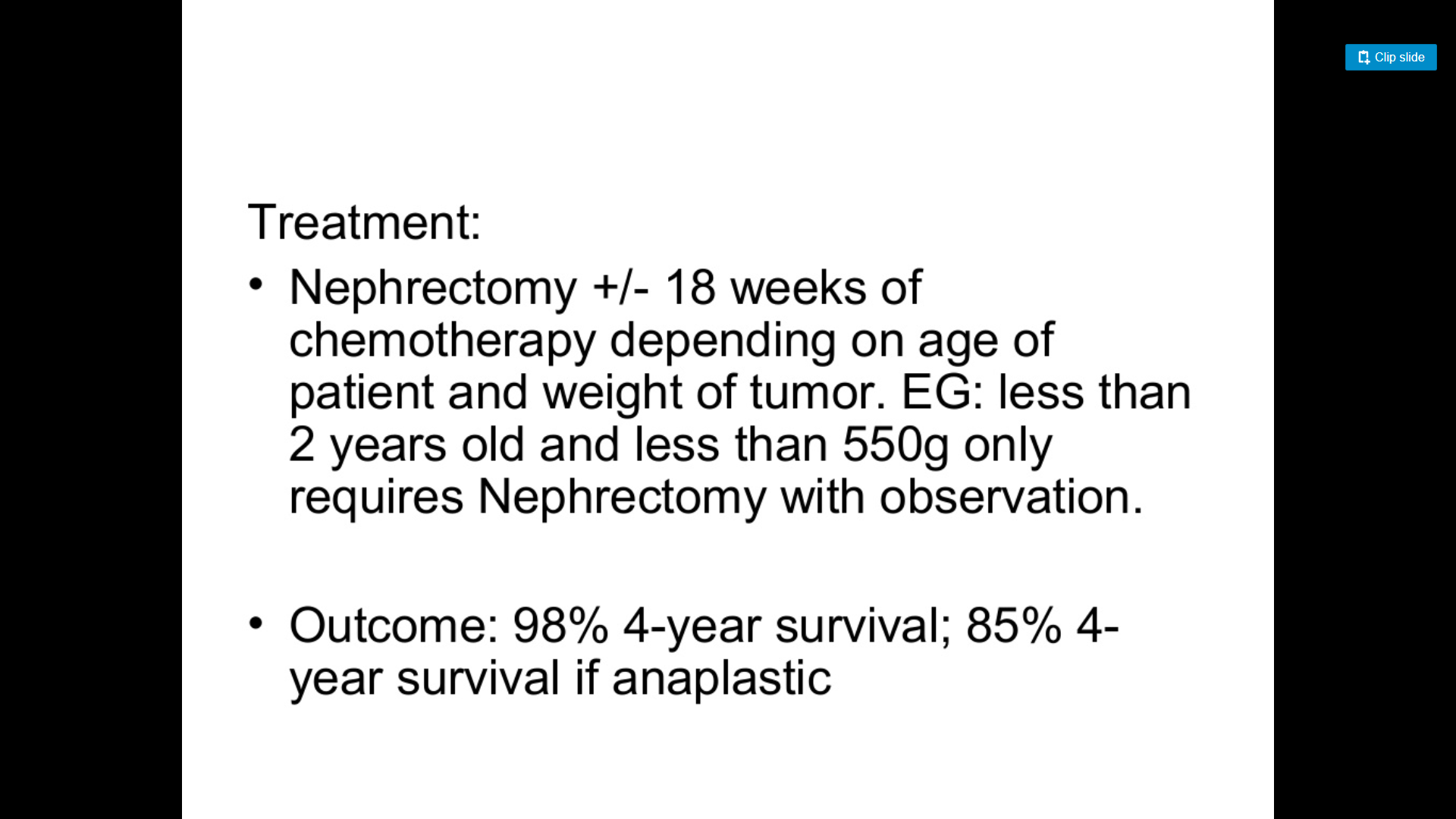 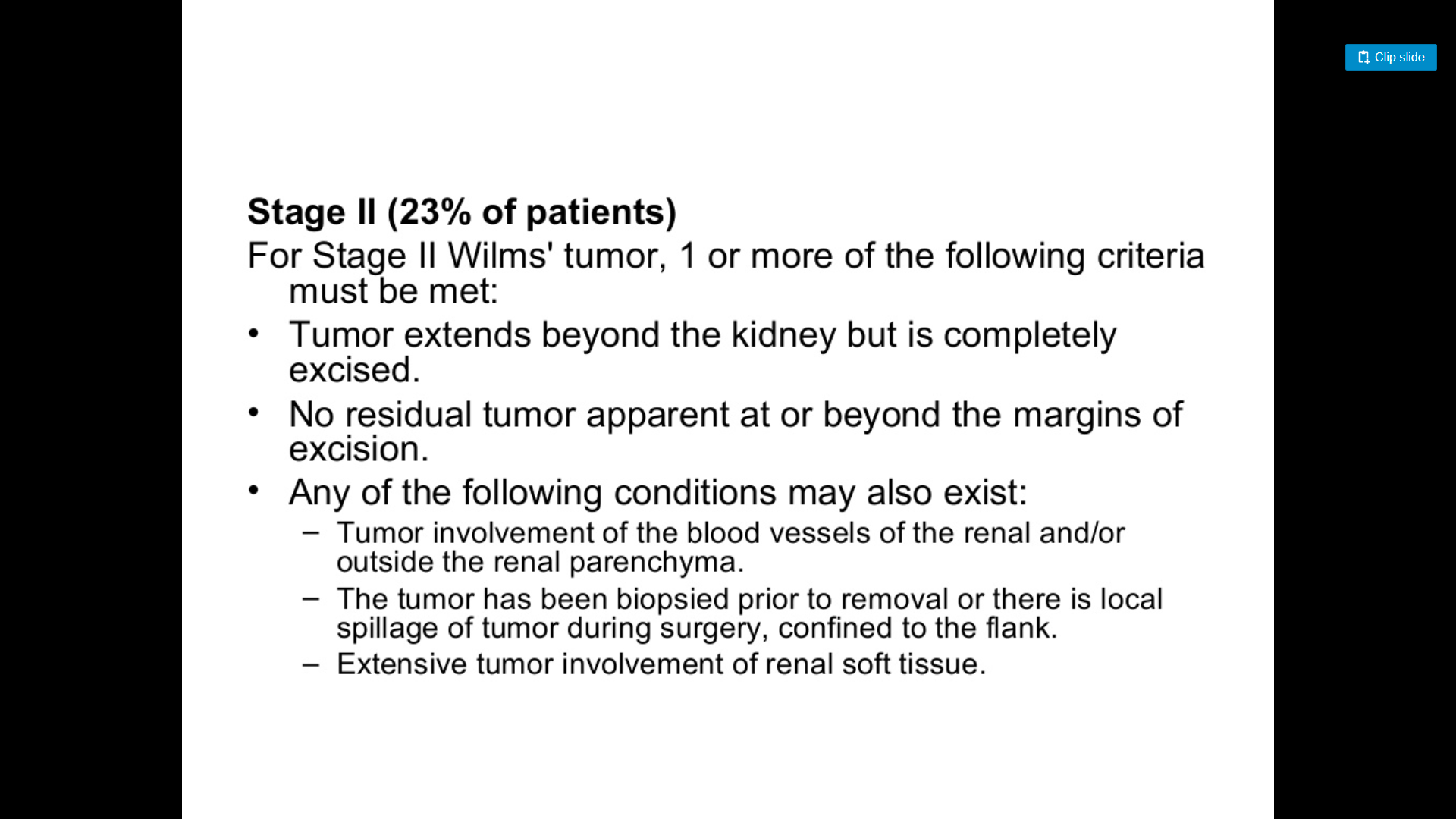 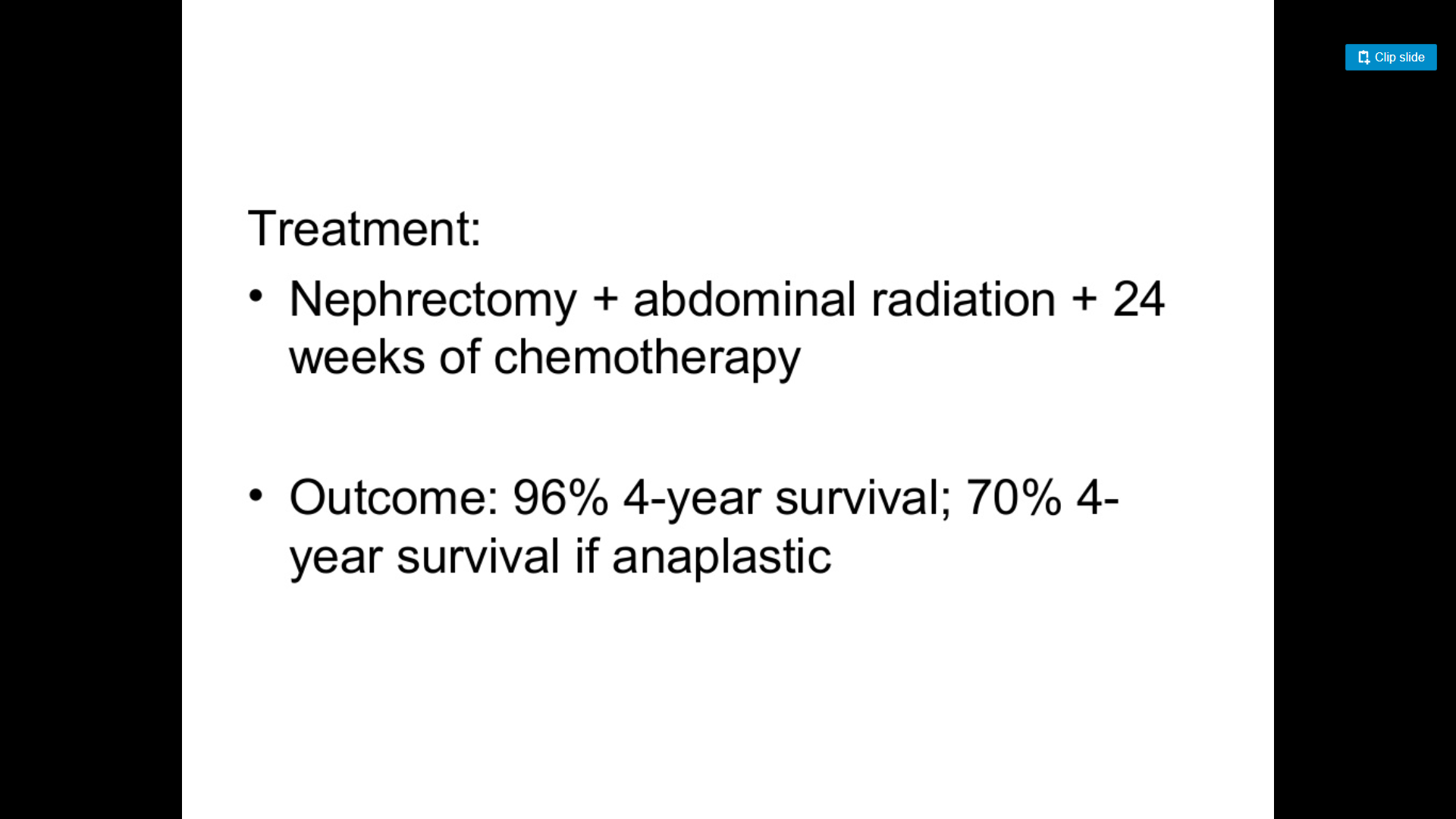 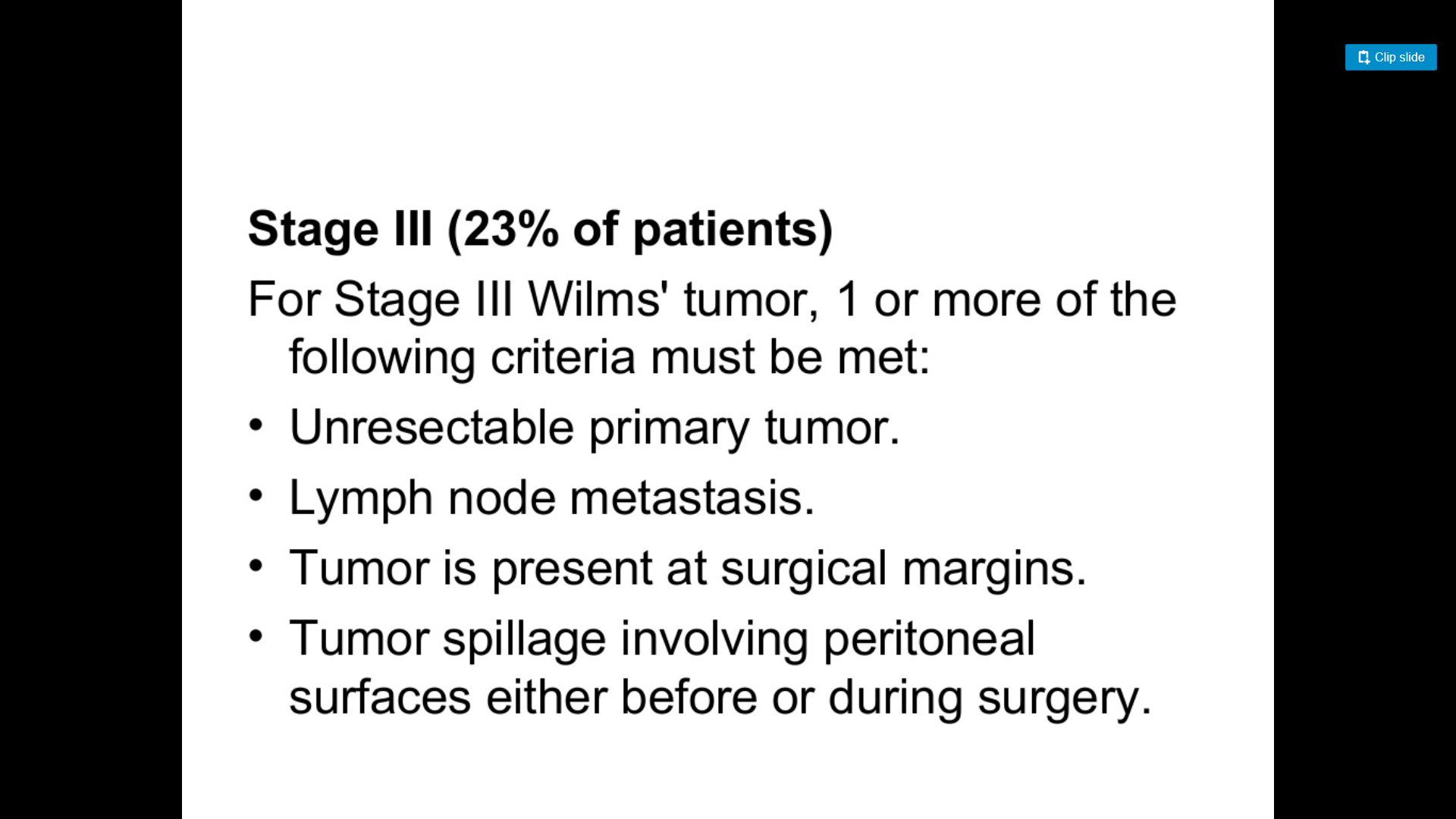 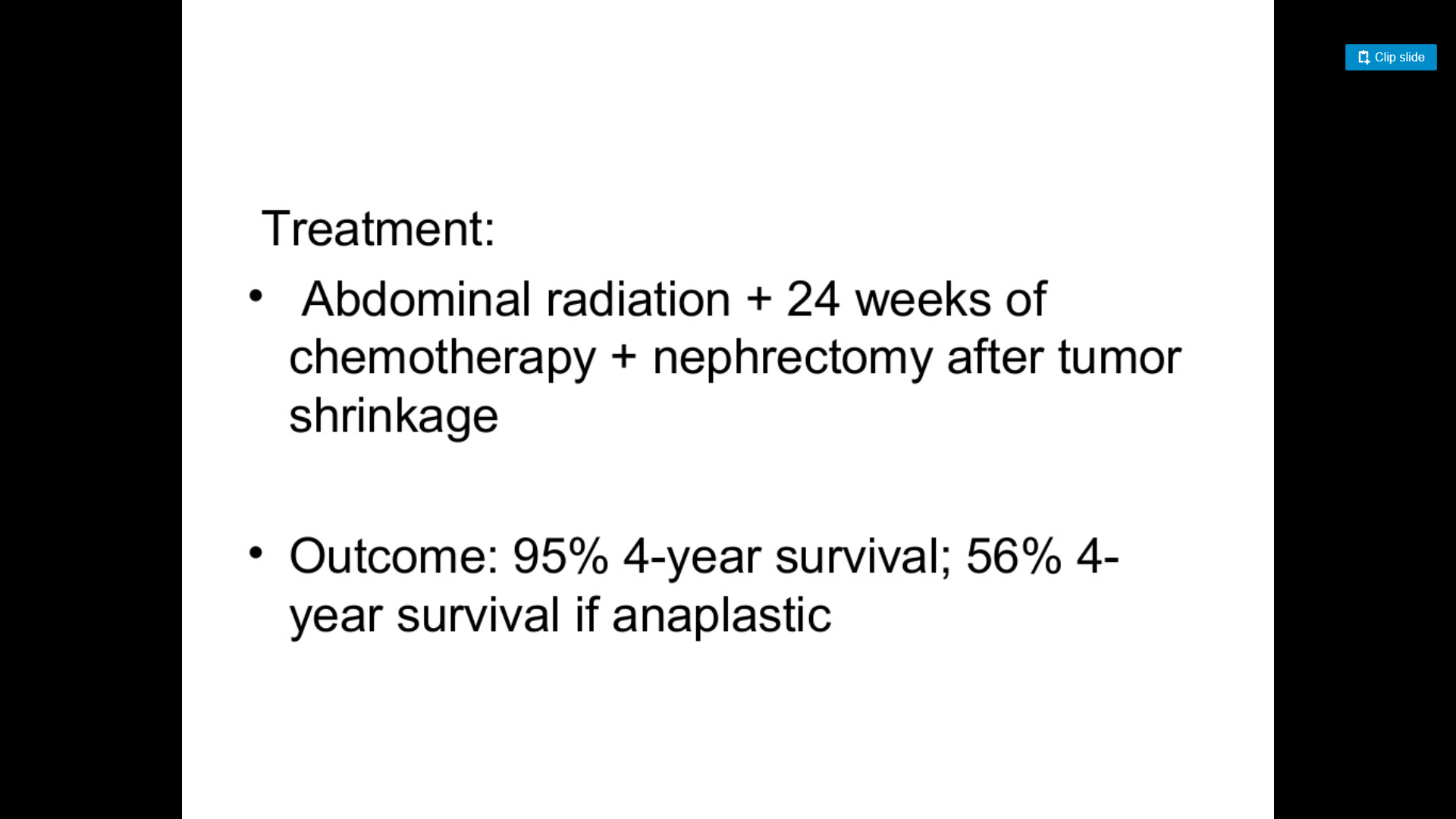 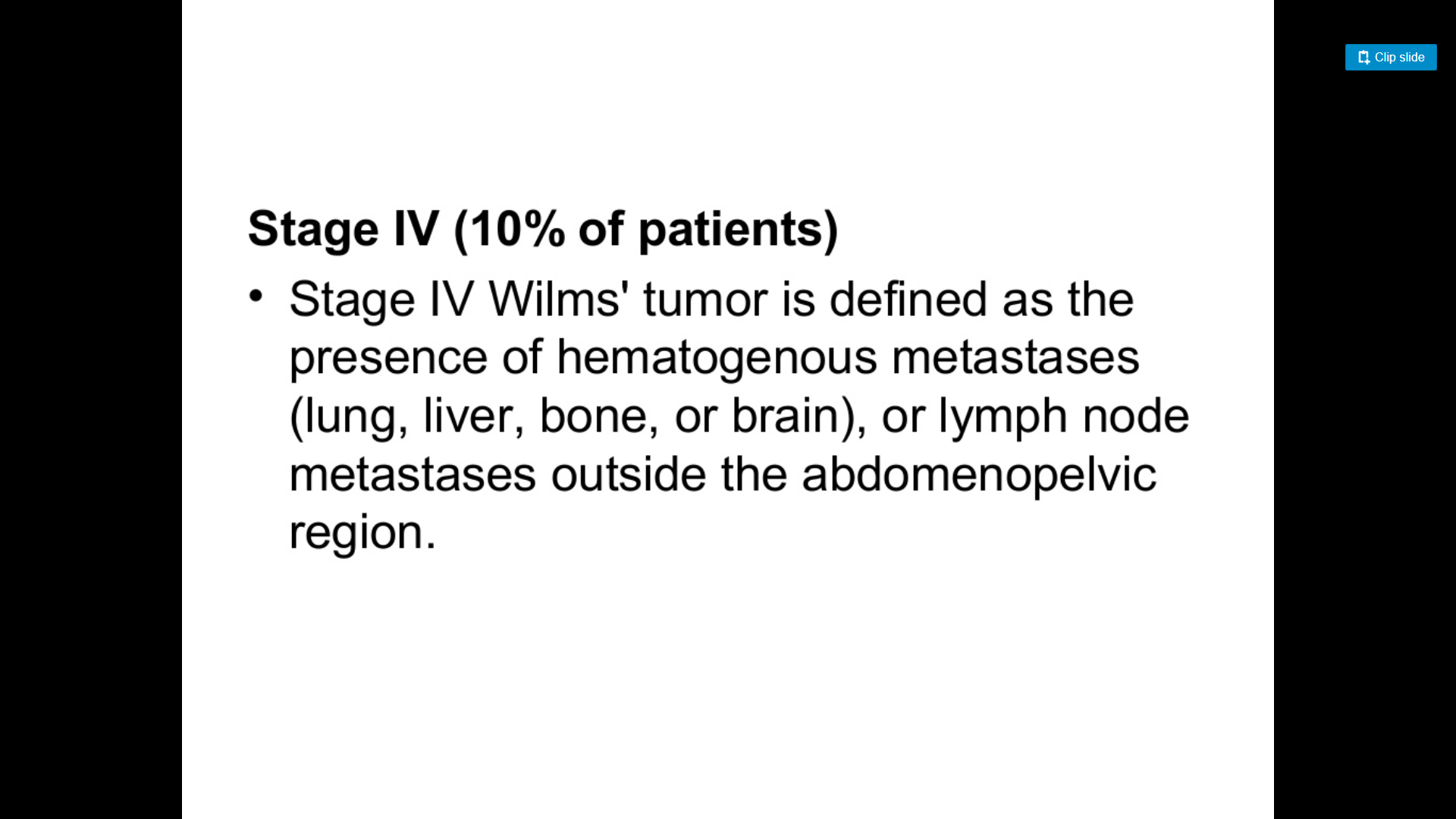 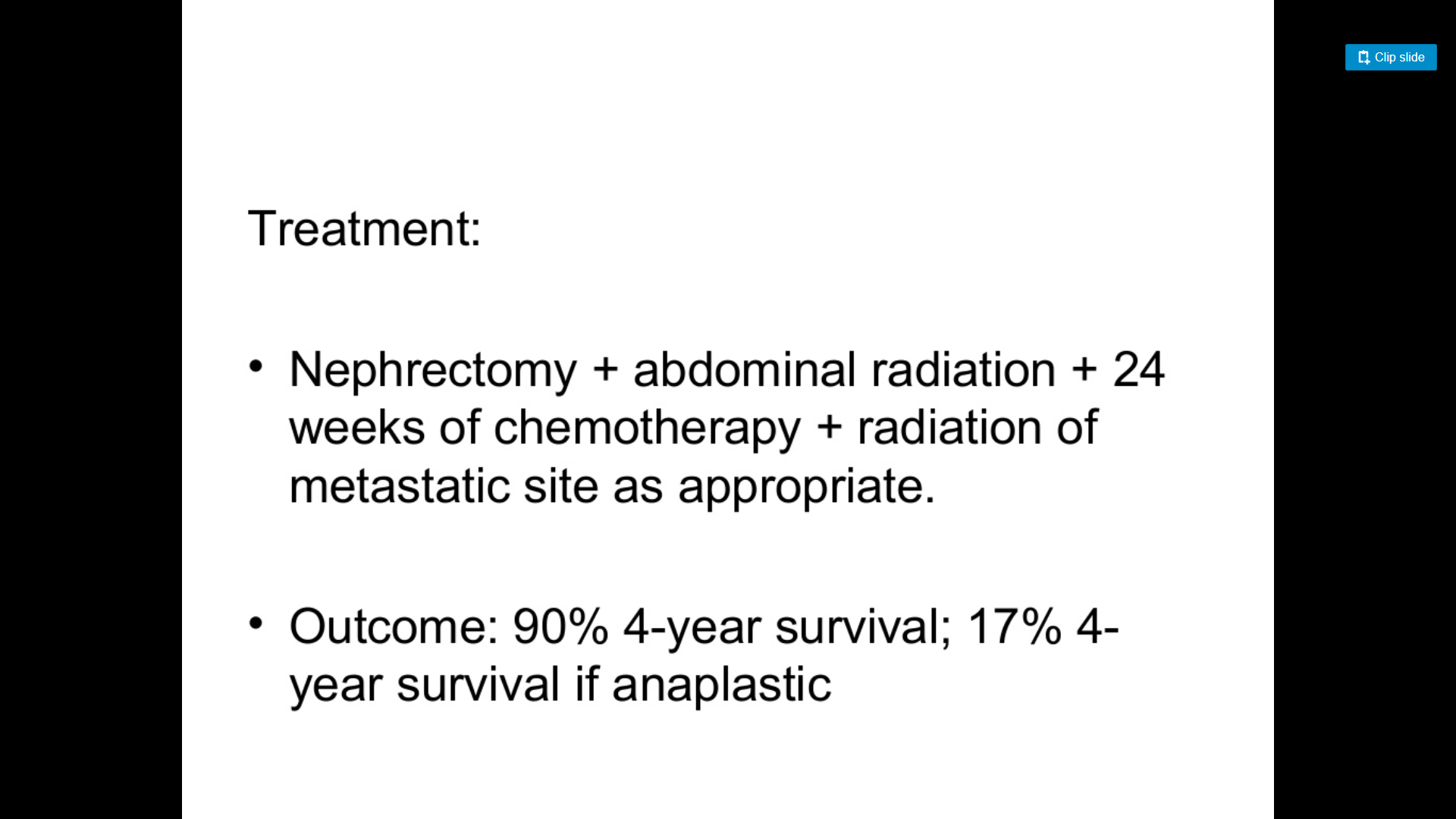 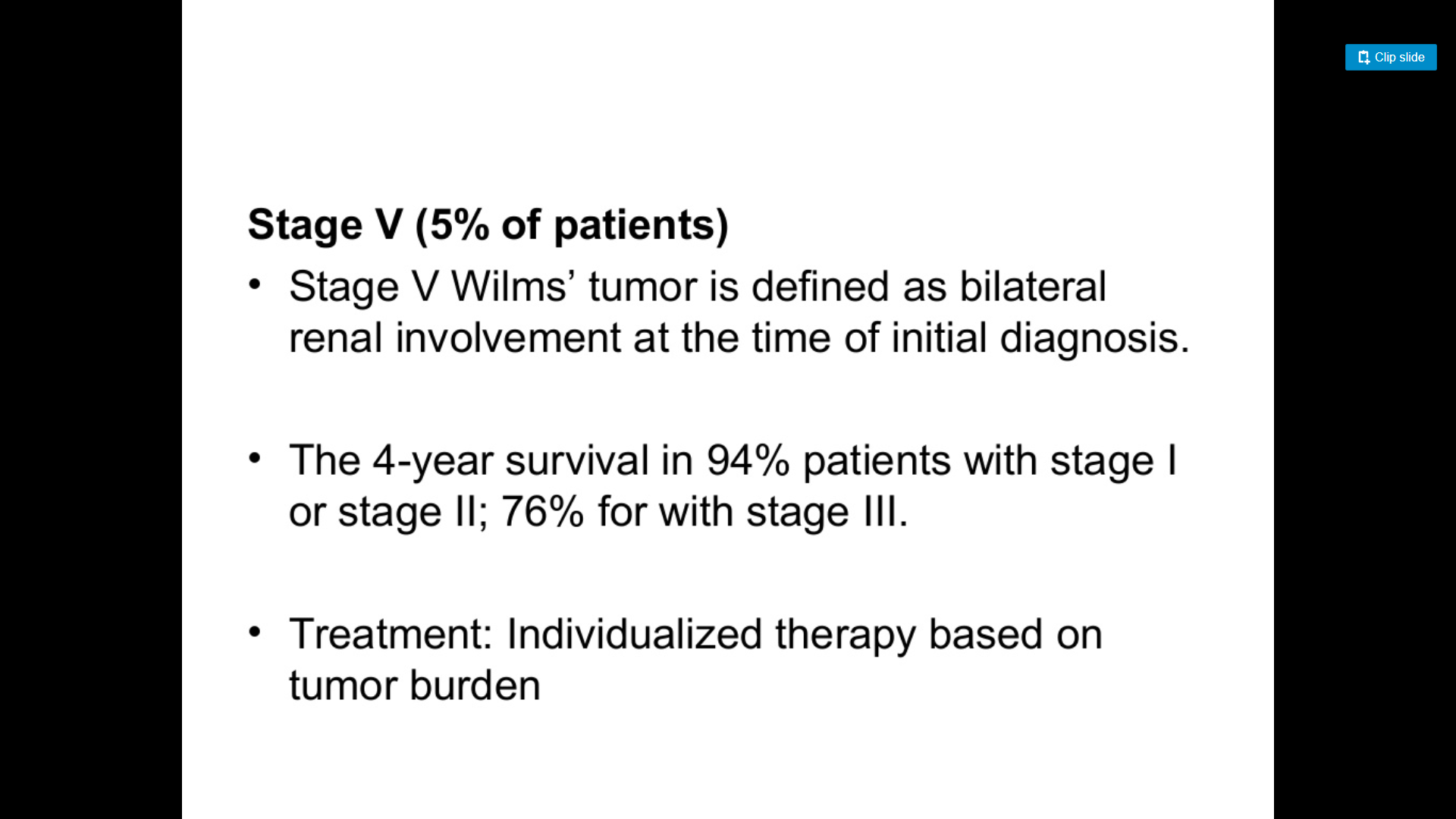 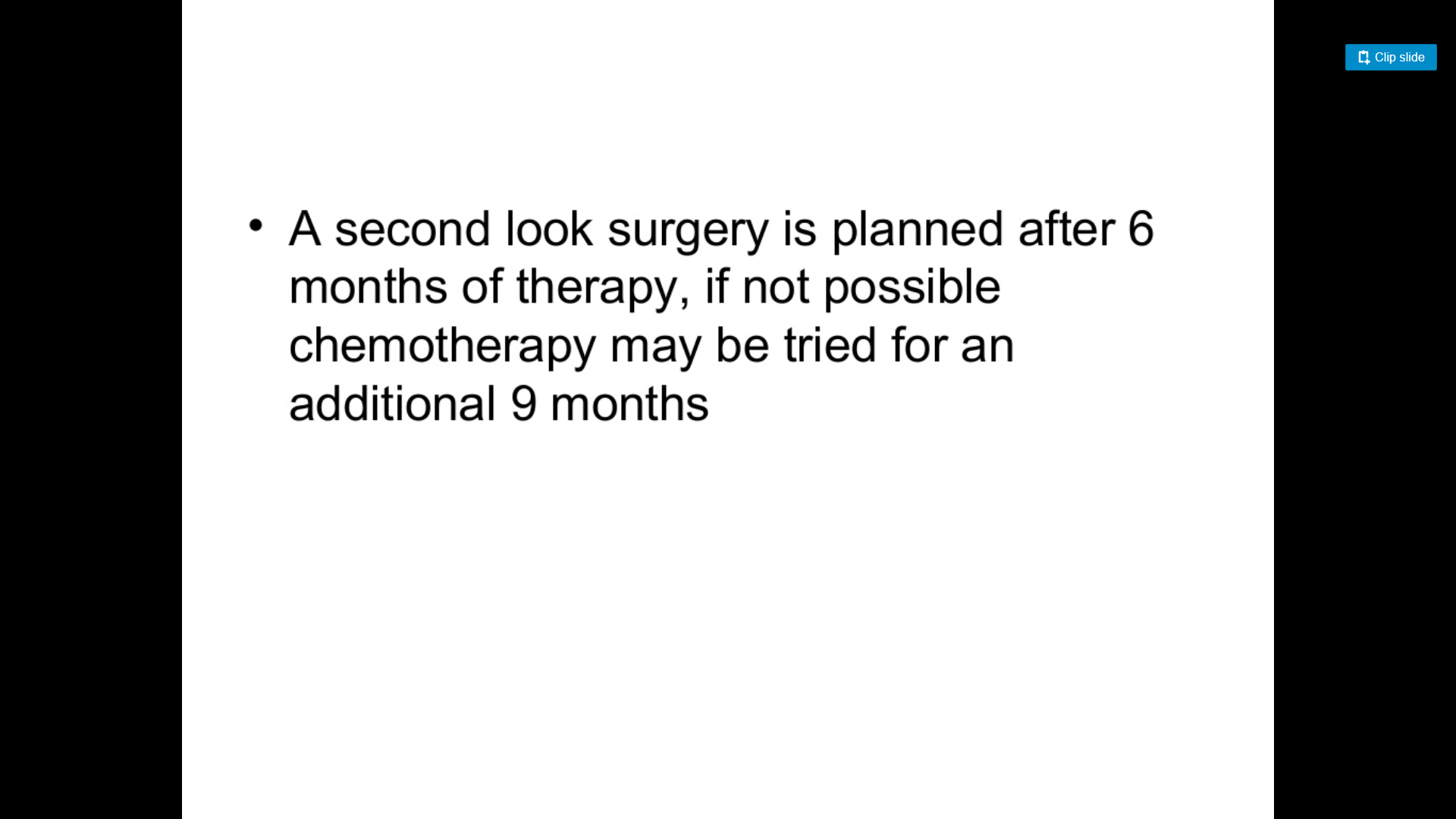 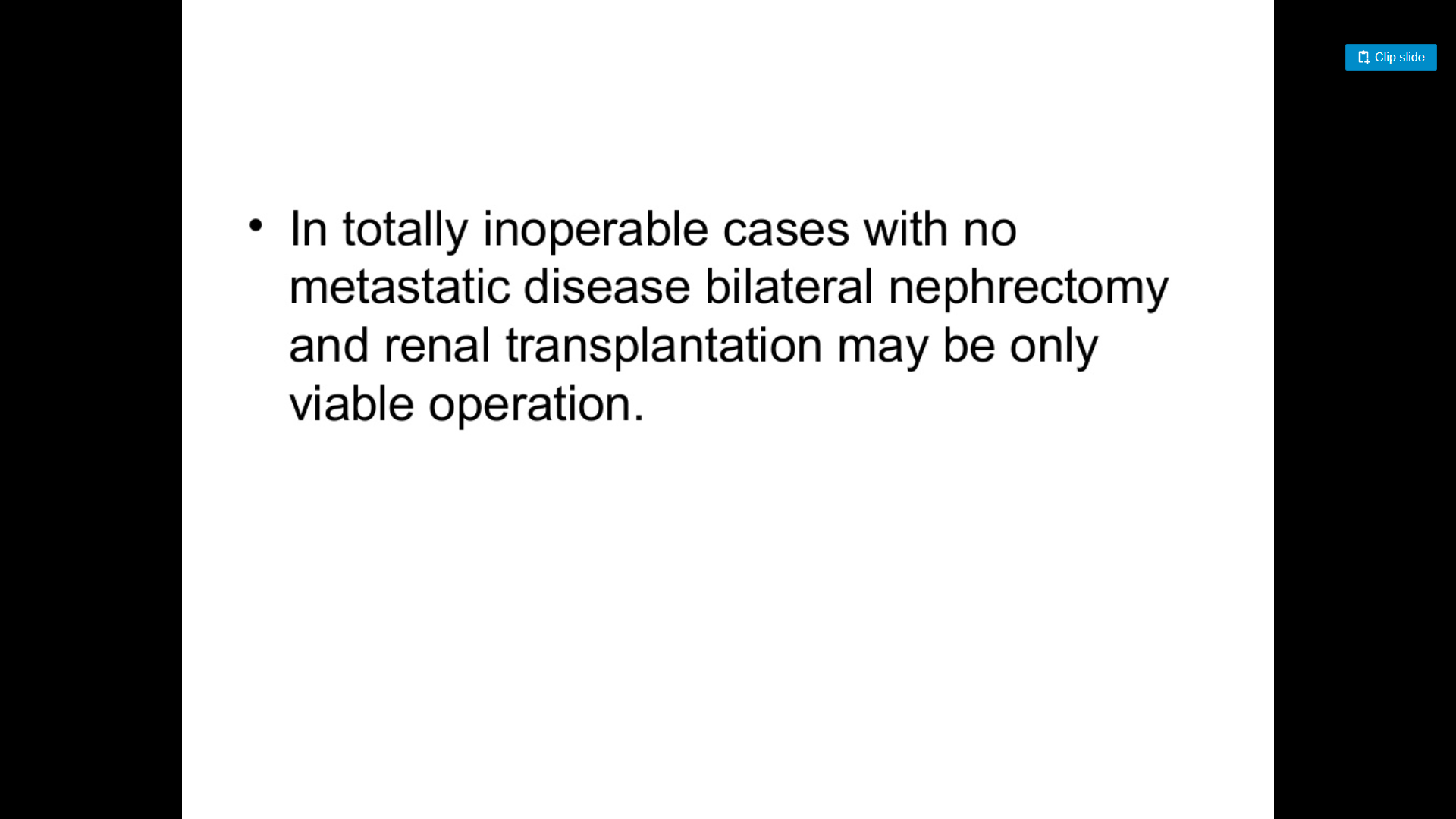 Neuroblastoma
Introduction
Neuroblastoma
• In Neuroblastoma, some neurocrest cells in sympathetic chain or adrenal medulla don’t differentiate properly that ultimately going to form a tumor.
 • Is the most common extracranial solid tumor of childhood
 • Arise from cells of the neural crest that form the adrenal medulla and sympathetic ganglia 
• Neuroblastoma may develop at any site of sympathetic nervous system tissue but approximately half of neuroblastoma tumors arise in the adrenal glands
Neuroblastoma is exclusively a pediatrics neoplasm and is the most common cancer diagnosed during infancy
Pathogenesis
• Embryogenesis 
– Develop from residual microscopic neuroblastic nodules, 
– Origin of extraadrenal neuroblastomas is unknown   
• Molecular 
Familial neuroblastoma accounts for 1–2% of all cases, is associated with a younger ageat diagnosis, and is linked to mutations in the PHOX2B and ALK genes

Sporadic cases are associated with several genetic mutations :
– Chromosomal deletion (1p, 11q, 14p)- 50% 
– Over expression of the oncogene MYCN ( n-myc)- 25%
 – Gain of chromosome 17q material (trisomy 17q) 
– Alterations in total DNA content
 – Expression of neurotrophic factors: 
       • NGF  and BDNF and receptors
PATHOLOGY
• Tumors of neuroblastic origin are classified according to the balance between cells and Schwann-type cells

• Neuroblastomas are the most aggressive – undifferentiated, poorly differentiated, or differentiating

•The prognosis of children with neuroblastoma varies with the histologic features of the tumor, as
 dictated by :
1.The presence and amount of schwannian stroma
2. the degree of tumor cell differentiation
3. the mitosis-karyorrhexis index.•
Risk factors
• Maternal – Opiate consumption – Folate deficiency
• Toxic exposure – Alcohol, sex hormones, diuretics, hair color, electromagnetic
• Congenital abnormalites – Down syndrome, leukaemia, pyloric stenosis, GTDM – Urogenital and cardiac anamolies
• Genetic factors – Girls with turners syndrome, hirschsprungs’s, NF-I
• Familial neuroblastoma – 2 % , autosomal dominant
Epidemiology
Over half of the children present with metastatic disease
          >50% present below 2 years of age
          >90% present below 6 years of age
 • Association with Neurofibromatosis, Hirschsprung disease and Fetal alcohol syndrome .
8% to 10% of all childhood cancers 
 10 cases per 1 million live births 
 Most common malignant tumor of infancy
* The median age of children at diagnosis is 22 mo.* 90% of cases are diagnosed before the age of 5y*the incidence is slightly higher in boys ,and in Caucasian population
Sites :
• Because neuroblastoma can arise from any site along the sympathetic nervous system explains the multiple anatomic sites where these tumours
– Adrenal gland-40% 
– Abdominal-25% 
– Thoracic-15% 
– Cervical-5%
 – Pelvic sympathetic-5%
Neuroblastoma may develop at any site of sympathetic nervous system tissue. 
Approximately half of neuroblastoma tumors arise
in the adrenal glands, and most of the remainder 
originate in the paraspinal sympathetic ganglia
Metastatic spread, which is more 
common in children older than 1 year of age at diagnosis, occurs via :
 • LYMPHATC-35%
 – Regional 
– disseminated 
• HAEMATOGENOUS – 
bone, bone marrow, liver,brain, lung
The most common sites of  :metastasis are
# regional or distant lymph nodes 
# long bones and skull 
# bone marrow
# Liver
# skin 
# Lung and brain metastases are rare, occurring in less than 3% of cases.
CLINICAL MANIFESTATIONS
The signs and symptoms of neuroblastoma reflect the tumor site and extent of disease, and the symptoms of neuroblastoma can mimic many other disorders, a fact that can result in a delayed diagnosis
CLINICAL MANIFESTATIONS
Metastatic disease can cause a variety of signs and symptoms, : including
fever
irritability 
failure to thrive
bone pain
cytopenias
bluish subcutaneous nodules
orbital proptosis
periorbital ecchymosis
Localized disease can manifest as an asymptomatic mass or can cause symptoms because of the mass itself,    including :
spinal cord compression,
bowel obstruction
superior vena cava syndrome
Horner syndrome :when Neuroblastoma originating in the superior cervical ganglion ( miosis , ptosis , anhidrosis , enophthalmos )
spinal cord and nerve root compression : invade the neural foramina
opsoclonus– myoclonus–ataxia syndrome : paraneoplastic syndrome of autoimmune origin , in which 
    patients experience rapid, uncontrollable jerking eye and body movements, poor coordination,  and cognitive dysfunction
Some tumors produce catecholamine's that can cause increased sweating and 
hypertension, and some release vasoactive intestinal peptide, causing a profound 
secretory diarrhea.  Children with extensive tumors can also experience tumor
lysis syndrome and disseminated intravascular coagulation. Infants younger than 
1 year of age also can present in unique fashion, termed stage 4S, with 
widespread subcutaneous tumor nodules 
massive liver involvement
limited bone marrow disease
small primary tumor
no bone involvement or other metastases
DIAGNOSIS :
Neuroblastoma is usually discovered as a mass or     multiple masses on plain radiography, CT, or MRI .

The mass often contains calcification and hemorrhage that can be appreciated on plain radiography or CT. 

Prenatal diagnosis of neuroblastoma on maternal ultrasound scans is sometimes possible.   

Tumor markers, including catecholamine metabolites homovanillic acid and vanillylmandelic acid, are elevated in the urine of approximately 95% of cases and help to confirm the diagnosis
A pathologic diagnosis is established from tumor tissue obtained by biopsy. 
Neuroblastoma can be diagnosed without a primary tumor biopsy if 
small round blue tumor cells are observed in bone marrow samples and 
the levels of vanillylmandelic acid or homovanillic acid are elevated in 
the urine
Evaluations for metastatic disease should include :
CT or MRI of the chest and abdomen
Bone scans to detect cortical bone involvement
at least 2 independent bone marrow aspirations and biopsies to evaluate for marrow disease.
Iodine-123 metaiodobenzylguanidine (123I-MIBG) studies should be used when available to better define the extent of disease.
MRI of the spine should be performed in cases with suspected or potential spinal cord compression, but imaging of the brain with either CT or MRI is not routinely performed unless dictated by the clinical presentation .
international Neuroblastoma Staging System
Stage 1 : Localized tumor with complete gross excision, with or without microscopic residual disease; 
representative ipsilateral lymph nodes negative for tumor microscopically (nodes attached to and removed with the primary tumor may be positive) 

Stage 2A : Localized  tumor with incomplete gross excision; representative ipsilateral nonadherent lymph nodes negative for tumor microscopically 

Stage 2B : Localized  tumor with or without complete gross excision, with ipsilateral nonadherent lymph nodes positive for tumor ; enlarged contralateral lymph nodes must be negative microscopically 

Stage 3 : Unrespectable unilateral tumor infiltrating across the midline,† with or without regional lymph node involvement; or localized unilateral  tumor with contralateral regional lymph node involvement; or midline tumor with bilateral extension by infiltration (respectable) or by lymph node involvement 

Stage 4 : Any primary tumor with dissemination to distant lymph nodes; bone, bone marrow , liver, skin, and other organs (except as defined for stage 4S)

Stage 4S : Localized  primary tumor (as defined for stage 1, 2A, or 2B), with dissemination limited to skin, liver, and bone marrow‡ (limited to infants <1 yr of age
TREATMENT
The patient’s age and tumor stage are combined with cytogenetic and molecular features of the tumor to determine the treatment risk group and estimated prognosis for each patient. 

The usual treatment for children with low-risk neuroblastoma is 
surgery for stages 1 and 2 and observation for stage 4S with cure rates generally >90% without further therapy. 
 
Treatment with chemotherapy or radiation for the rare child with local recurrence can still be curative. 

Children with spinal cord compression at diagnosis also may require urgent treatment with chemotherapy, surgery, or radiation to avoid neurologic damage.
Stage 4S neuroblastomas have a very favorable prognosis, and many regress spontaneously without therapy. 

Chemotherapy or resection of the primary tumor does not improve survival rates, but for infants with massive liver involvement and respiratory compromise, small doses of cyclophosphamide or low-dose hepatic irradiation may alleviate symptoms.
Children with high-risk neuroblastoma have long-term  survival rates between 25% and 35% with current treatment that consists of 
intensive chemotherapy 
high-dose chemotherapy with autologous stem cell rescue 
surgery
radiation
13-cis-retinoic acid (isotretinoin, Accutane).
Cases of high-risk neuroblastoma are associated with frequent relapses, 
and children with recurrent neuroblastoma have a <50% response rate 
to alternative chemotherapy regimens.